Lattus Bootcamp
Information Solutions
Presenters: Charlotte Taylor, Keith Lenehan
July 15, 2013
LATTUS RESOURCES
StorNext 4.6, 4.6.1, 4.7
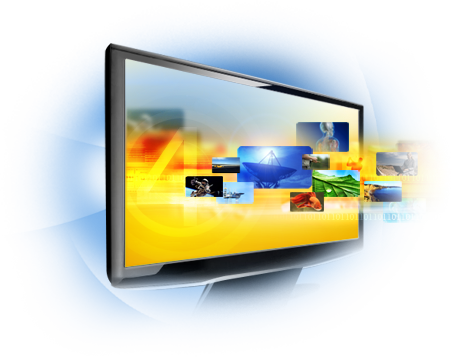 Customer-facing Resources (Ready at GA)
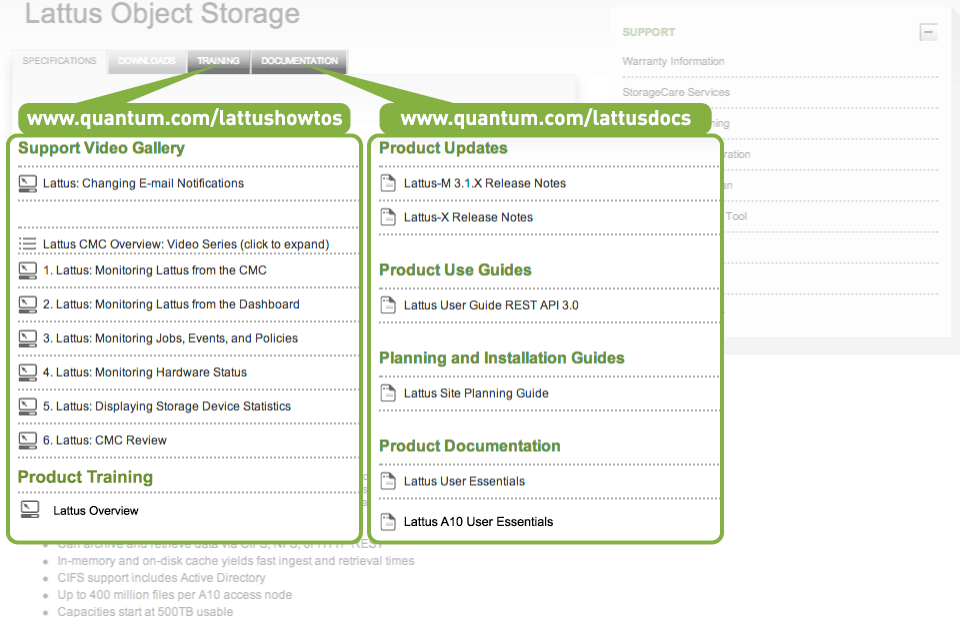 3
Training Resources for Service (Ready at GA)
Lattus Overview (1-4548 online self-paced) 
Lattus Hardware & Network Architecture (2-4552 online self-paced)
Lattus Installation Overview (2-4539 online self-paced)
Lattus Support Overview (2-4540 online self-paced)

StorNext 4.6.1 Service Update (2-4550 online self-paced)

Lattus Installation and Configuration (2-4541 classroom)
Lattus Support and Troubleshooting (2-4542 classroom)
4
Support & Troubleshooting Resources: CSWeb
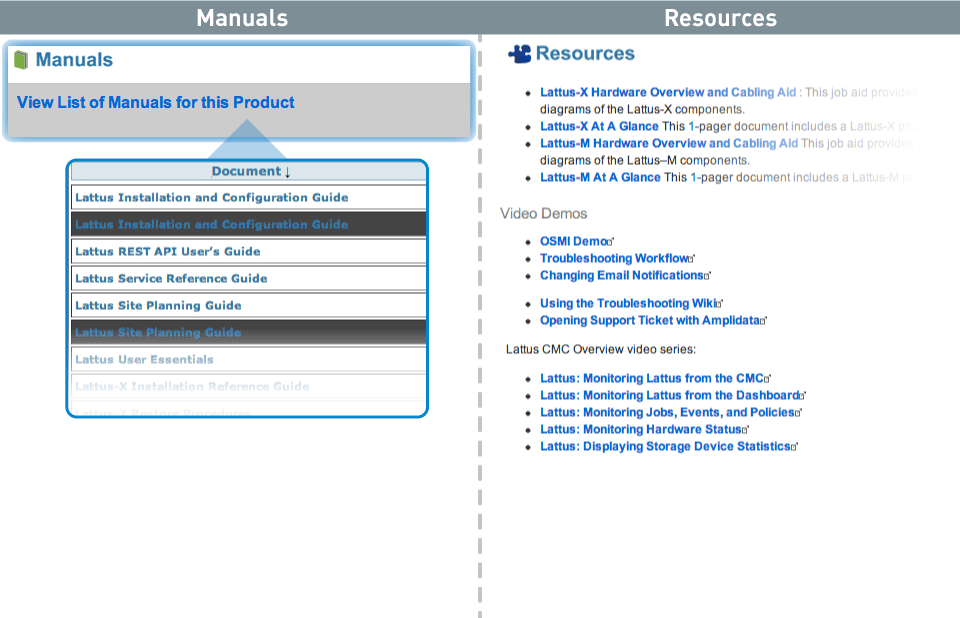 5
Qwikipedia Resources: Quantum Service Only
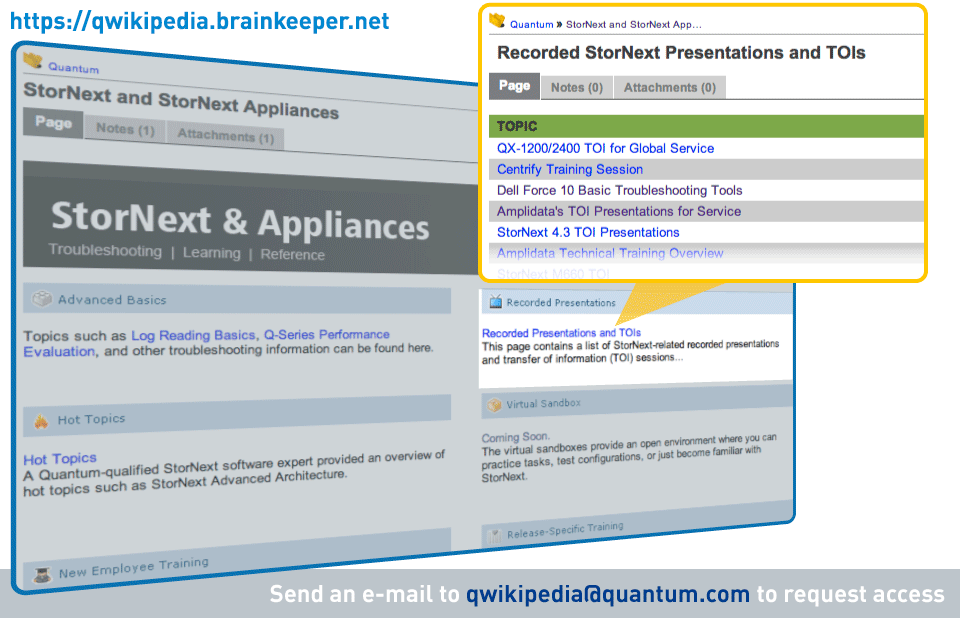 6
Installation Resources: CSWeb (Ready at GA)
Lattus Site Planning Guide
Lattus Installation and Configuration Guide
Unpack and Rack Components
Cable the Components 

Configure the Switches 
Configure the Controller Nodes 
Configure the Storage Nodes
Create Storage Policies and Namespaces
Apply Software Patches
Configure Interfaces
Run Performance Verification
Install/Configure the A10 Access Node or M662
Lattus Hardware Overview and Cabling Aid
Lattus A10 Installation Guide
Lattus MDC Configuration and Conversion Guide
StorNext M660 Installation Guide
7
Doc Enhancements (Ready at GA)
Install/Configure the M662 




Doc Enhancement
StorNext content included in these guides. 
No need to jump back and forth between guides.
Lattus MDC Configuration and Conversion Guide
StorNext M660 Installation Guide
8
Using Documents 4.6.0, Install  and Configure Lattus system components
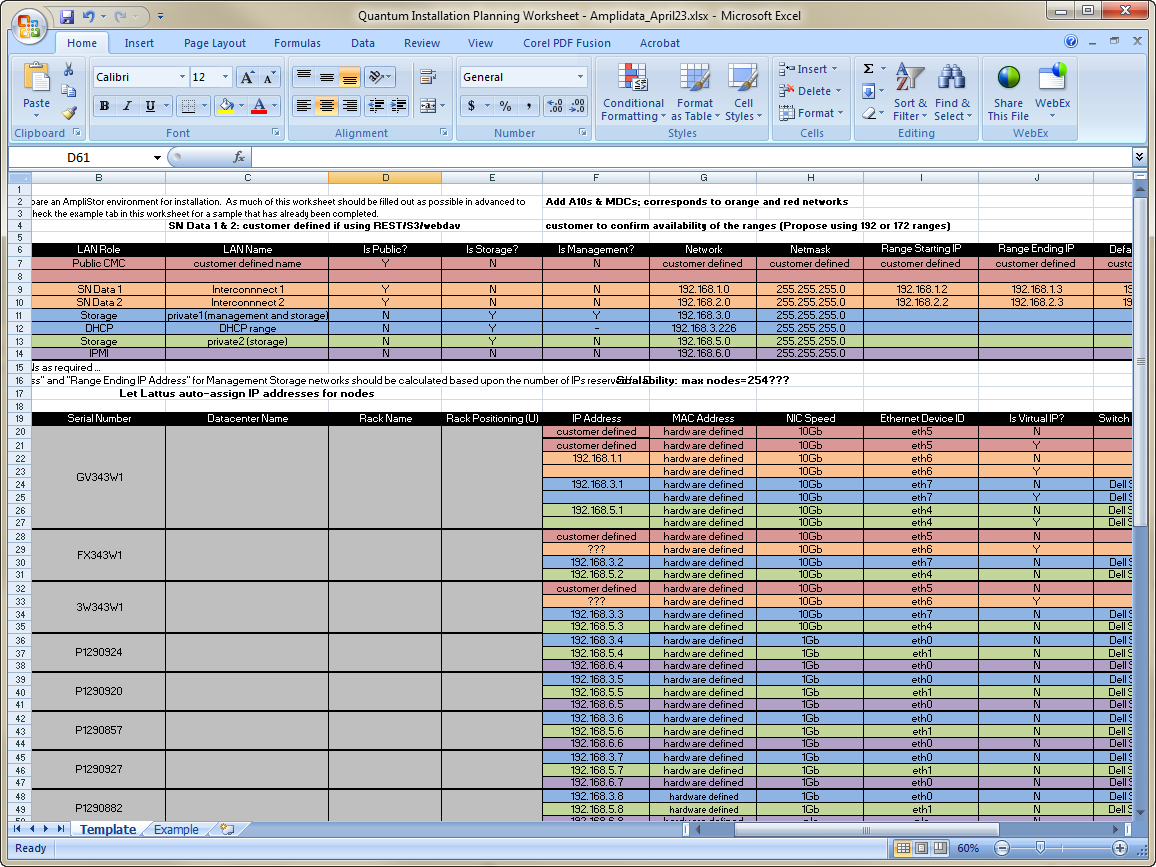 Which documents?
Lattus Installation PrepWorksheet for yourcustomer's system(pre-sales)
Lattus Installation Guide(now includes cabling)
A10 InstallationReference Guide
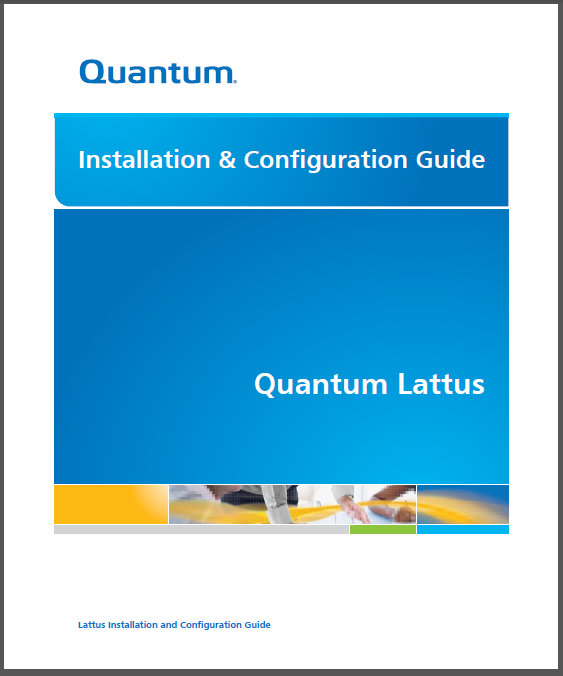 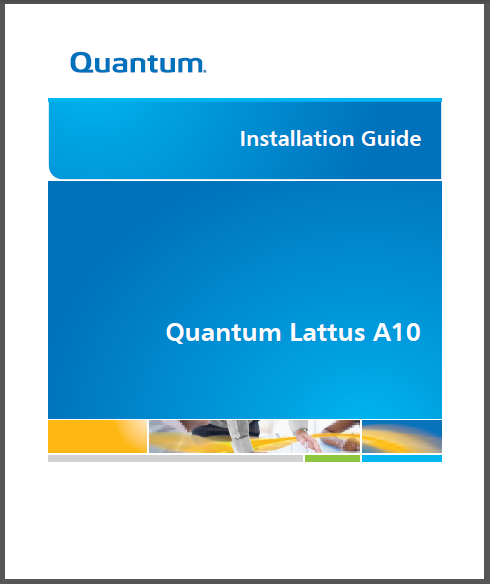 9
Using Documents 4.6.1, Install and Configure StorNext MDC
Which documents?
Lattus Installation PrepWorksheet for yourcustomer's system(pre-sales)
Lattus MDC Conversionand Configuration Guide- M662 and RYOinstallation scenarios(SN User’s Guide info.)
StorNext M660 Installationand Configuration Guide(SN User’s Guide info.)
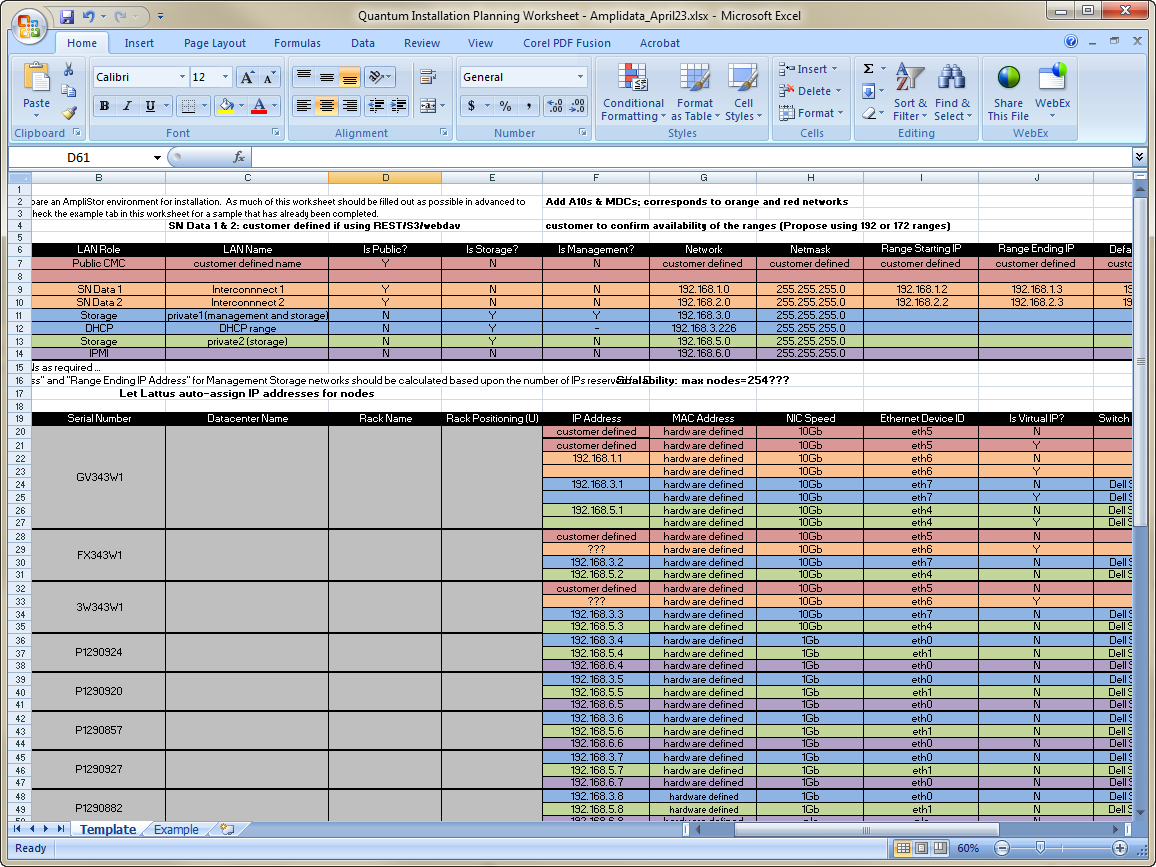 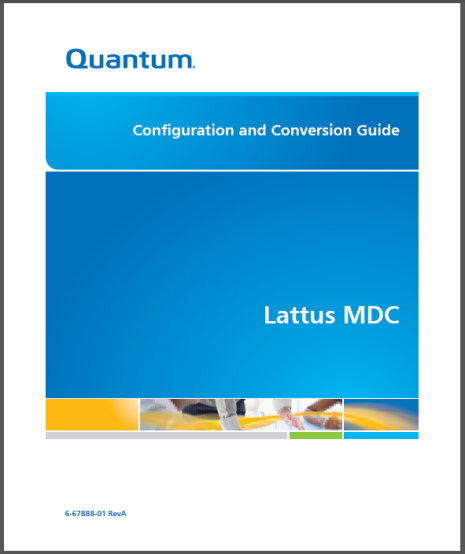 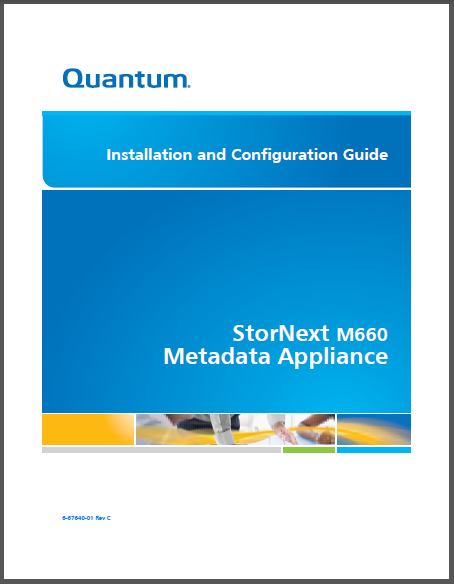 10
Using Documents 4.6.1, Install and Configure StorNext MDC
Which documents?
Lattus Installation PrepWorksheet for yourcustomer's system(pre-sales)
Lattus MDC Conversionand Configuration Guide
StorNext M660 Installationand Configuration Guide
StorNext CompatibilityGuide(SN upgrades)
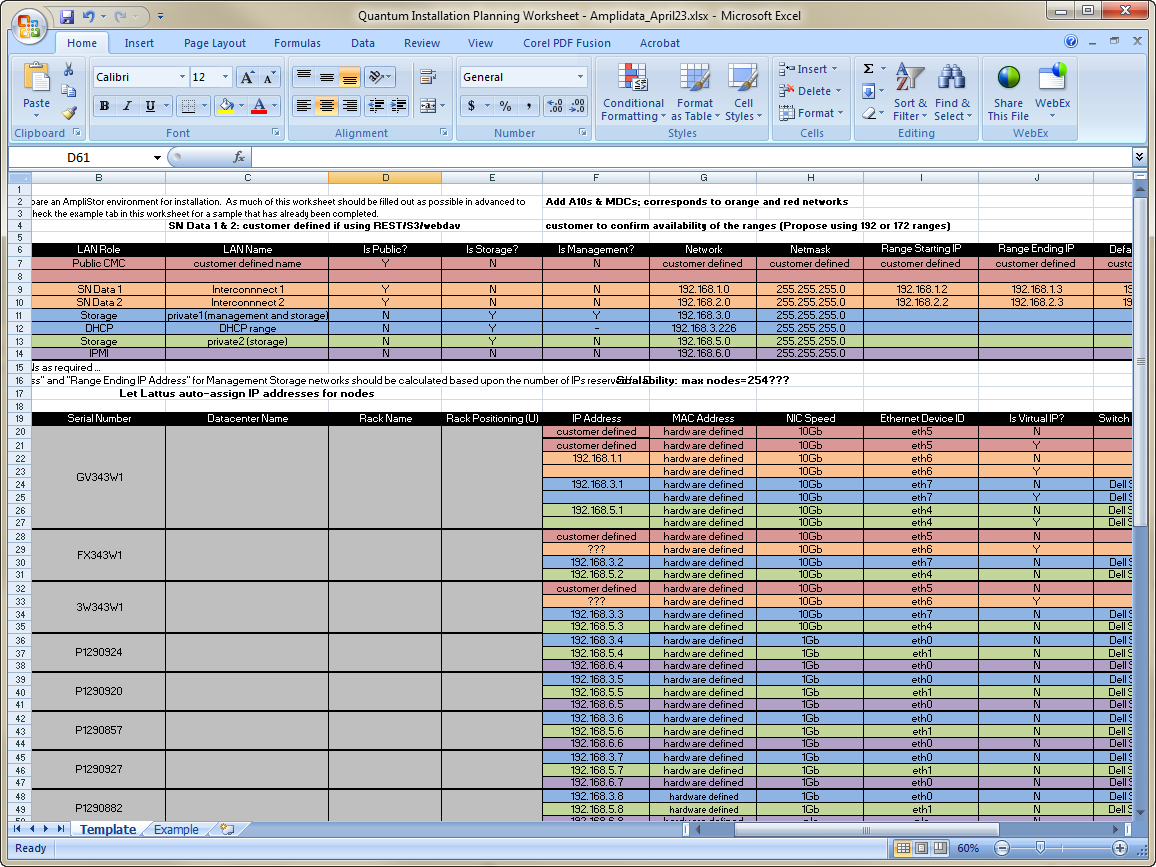 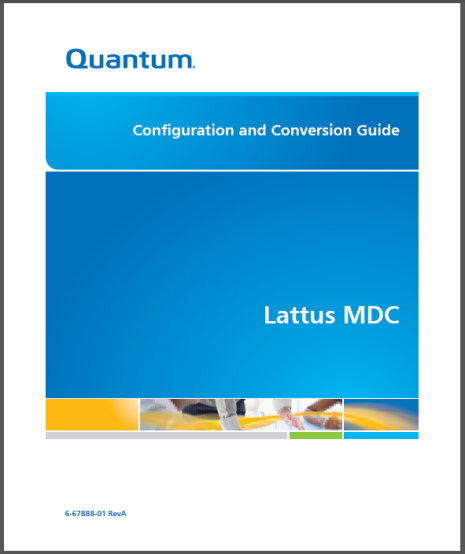 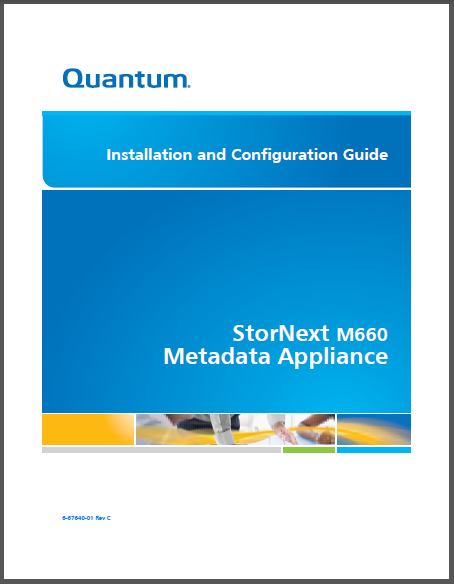 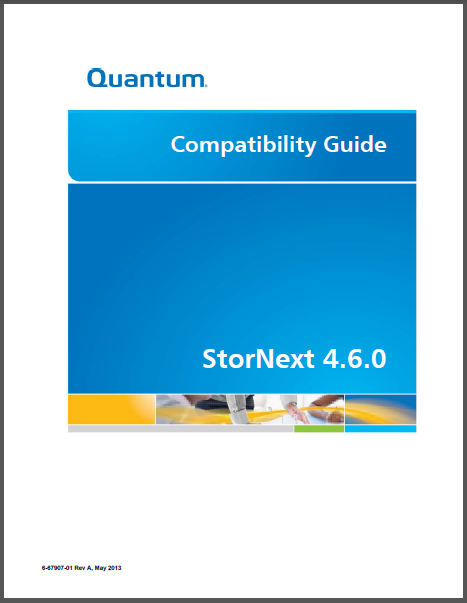 11
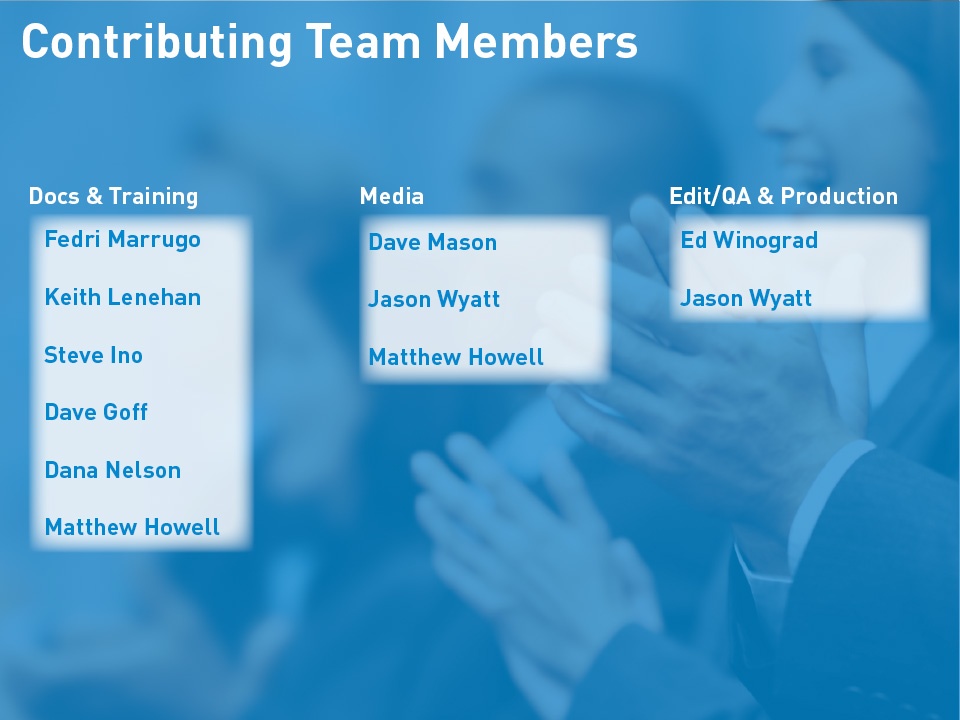 Contributing Team Members
Docs and Training
Fedri Marrugo, Keith Lenehan, Steve Ino, Dave Goff, Matthew Howell
Media
Dave Mason, Jason Wyatt, Matthew Howell
Edit/QA and Production
Ed Winograd and Jason Wyatt
12
13